2016 Nonroad Collaborative Work Group


29 November 2018
Local Conference Lines:

Main line: 202-991-0477
EPA Region 1 (Boston): 857-702-8290			EPA Region 2 (NYC): 347-384-7287
EPA Region 3 (Philadelphia): 484-352-3221			EPA Region 4 (Atlanta): 470-705-2279
EPA Region 5 (Chicago): 312-667-7115			EPA Region 6 (Dallas): 469-250-2701
EPA Region 7 (Kansas City): 913-608-8349			EPA Region 8 (Denver): 720-642-6536
EPA Region 9 (San Francisco): 628-246-1294			EPA Region 10 (Seattle): 206-800-4483
EPA RTP (Raleigh): 984-444-7480				

Conference ID: 6926578
Meeting Agenda
Nonroad 2016 beta inventory
Posted materials
County-level equipment populations

Nonroad 2016 v1 inventory
v1 timeline
Progress in Updating Geographic Allocations

Other business
Nonroad beta inventory
EPA has compiled the 2016, 2023, and 2028 beta nonroad inventories. Summary files posted on EPA’s ftp (ftp://newftp.epa.gov/air/emismod/2016/beta/reports/nonroad/):

all_years_by_state: directory that contains monthly inventories (AQ inputs) from the 2016, 2023, and 2028 MOVES2014b nonroad runs, by nonroad SCC and pollutant. Zip files organized by state (FIPS).

maps: directory that contains national maps of 2016 beta inventory, organized by pollutant and equipment sector. Also included:
Maps of equipment population by equipment sector (constant over the year) 
Maps of source hours (hours/month) by equipment sector for January, April, July, and September

2016 beta nonroad comparison 26oct2018.xlsx: comparison of alpha and beta 2016 nonroad inventories by state-SCC

2016 beta nonroad activity summaries:
2016beta nonroad activity summary – by sector.xlsx
2016beta nonroad activity summary – population by SCC.xlsx
2016beta nonroad activity summary – population with emissions.xlsx

nonroad state 2011en 2023en 2028el 2016ff 2023ff 2028ff.xlsx: comparison of beta inventories with 2011 v6.3 platform
Equipment Populations - Beta Inventory
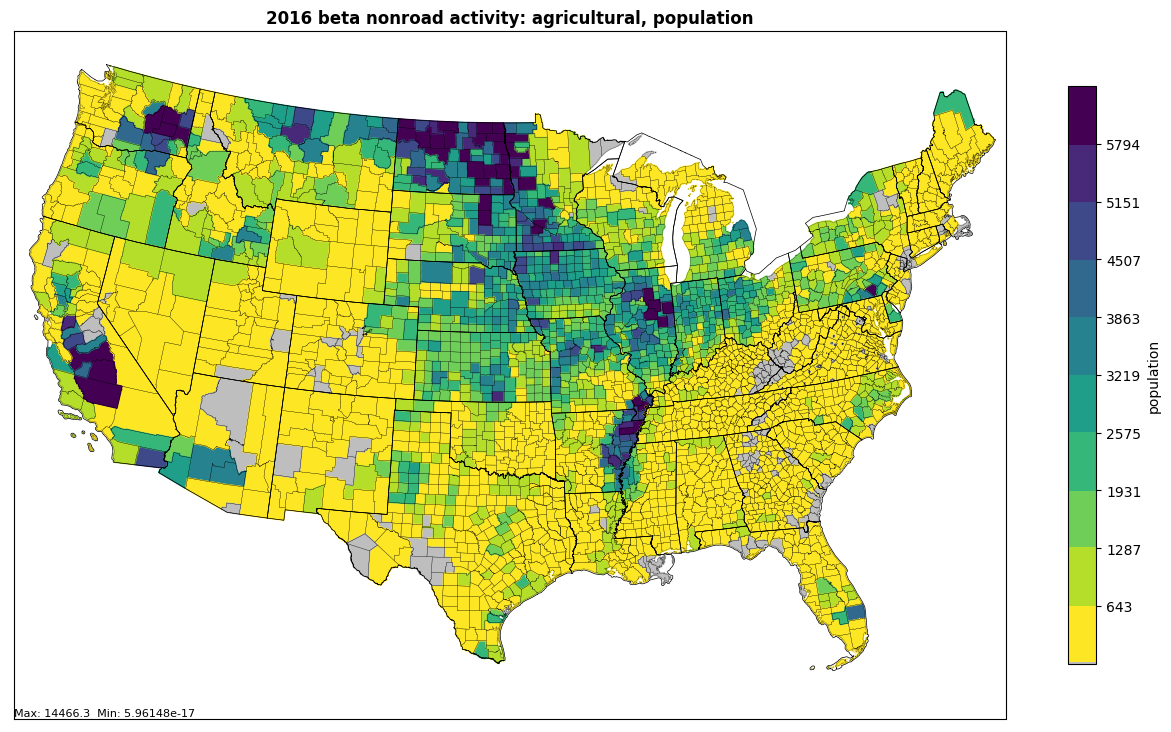 Total number of Agricultural equipment units (incl. AK, HI, VI, PR): 3,363,267

Dominated by Agricultural Tractors (49.8%), Tillers (25.3%), and Combines (10.3%)
Equipment Populations - Beta Inventory
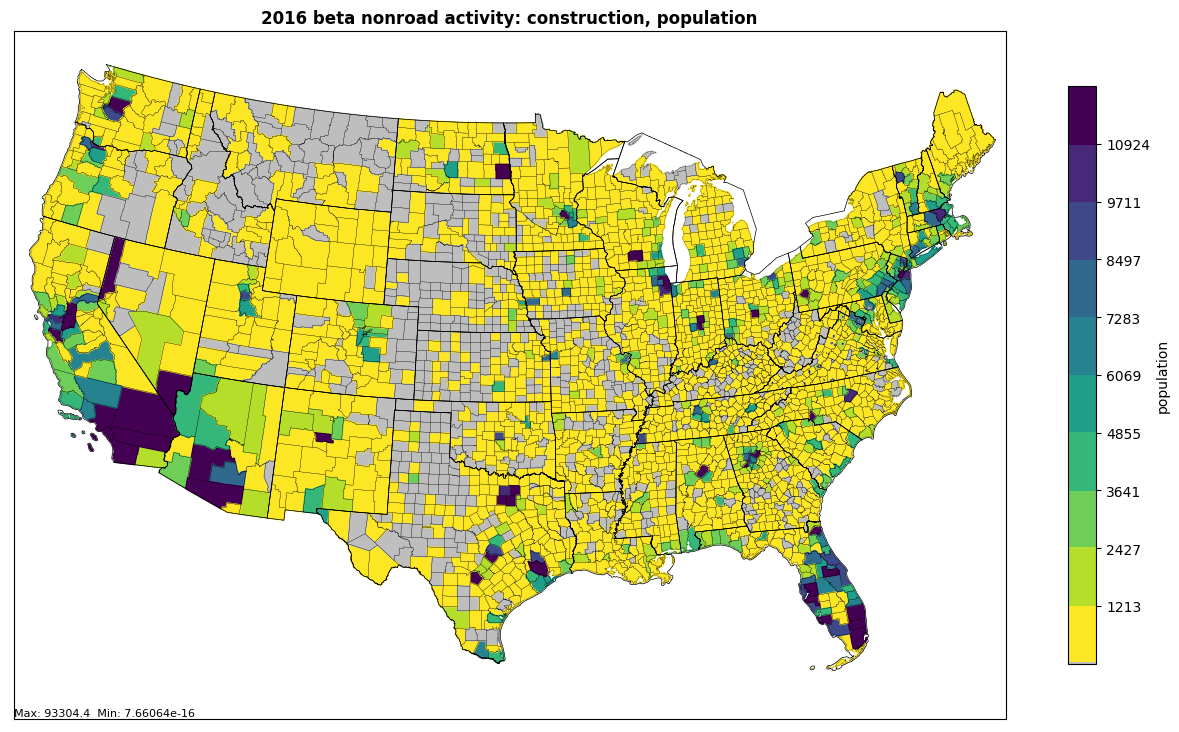 Total number of Construction equipment units (incl. AK, HI, VI, PR): 3,119,570

Dominated by Skid Steer Loaders (19.7%),  Tractors/Loaders/Backhoes (12.7%) and Cement and Mortar Mixers (9.7%)
Equipment Populations - Beta Inventory
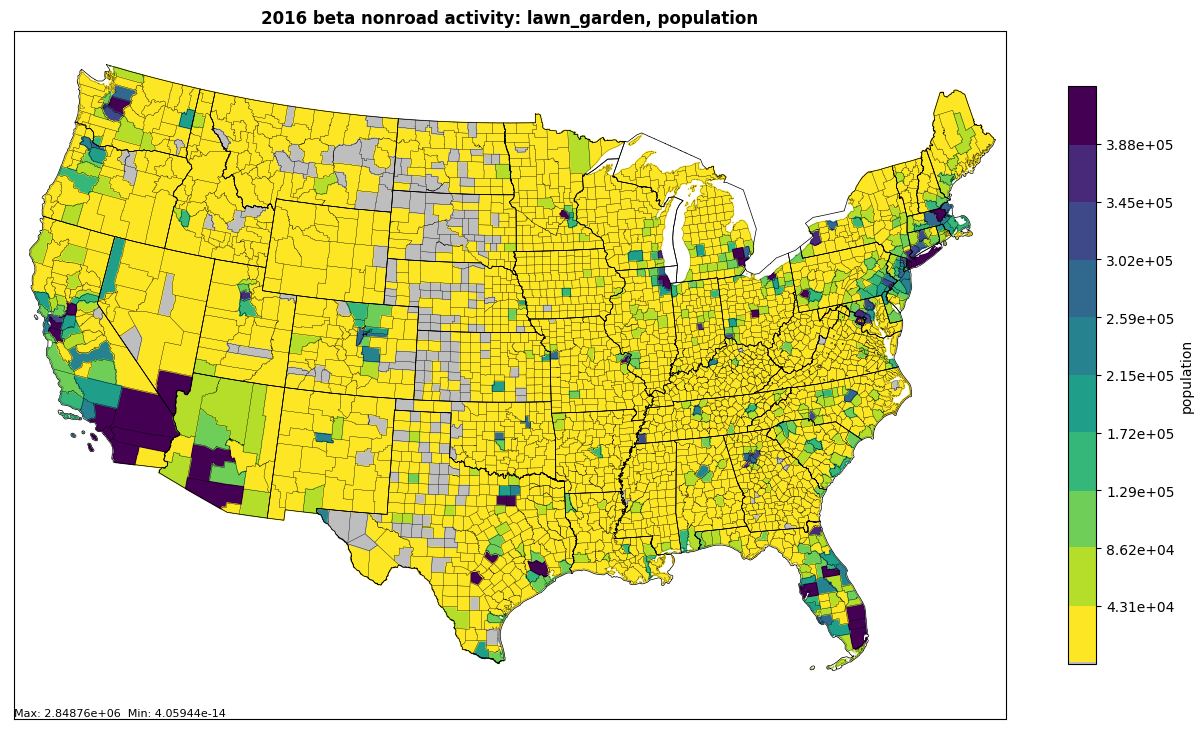 Total number of Lawn & Garden (Residential + Commercial) equipment units (incl. AK, HI, VI, PR): 111,823,829

Dominated by Residential Lawn Mowers (35.2%), Residential Trimmers/Edgers/Brush Cutters (15.1%) and Residential Lawn and Garden Tractors (13.1%)
Equipment Populations - Beta Inventory
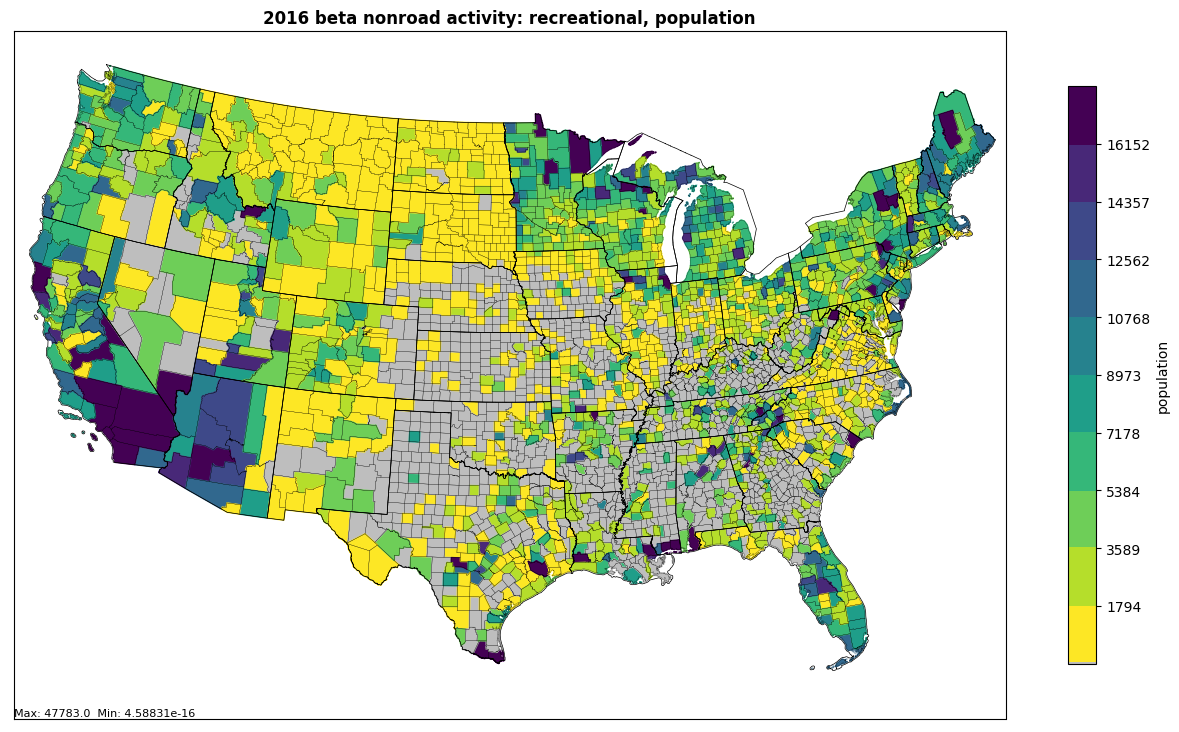 Total number of Recreational equipment units (incl. AK, HI, VI, PR): 8,514,900

Dominated by ATVs (54.0%), Snowmobiles (20.2%), and Off-road Motorcycles(16.5%)
Nonroad v1 inventory
v1 Timeline
EPA planning to kick-off v1 model runs at the end of February

States planning to submit data should do so by January 15th 
Submissions should be sent to Sarah Roberts and Alison Eyth 

Work group’s geographic allocation updates should also be completed by January 15th

Progress in Updating Geographic Allocations
Agriculture

Lawn & Garden

Recreational

Construction
Geographic Allocations: Construction
New allocation surrogates developed using three datasets

2016 County Business Patterns (CBP): Number of business establishments corresponding to NAICS 237 (Civil and Heavy Engineering Construction) at the county level

2012 Economic Census: Cost of off-highway use of gasoline and fuel (CSTFUOF) corresponding to NAICS 237 at the state level. CSTFUOF values adjusted by applying Area Modification Factors corresponding to construction material costs. State-level CSTFUOF then allocated to counties using 2016 CBP data used in (1) above.

2014 NEI Construction Dust Estimates: construction dust estimates are a function of acreage disturbed by residential, non-residential, and road construction. Sum of acres disturbed used as surrogate.

Next steps:

Review spreadsheet (‘2016_NAICS 237_NR update3.xlsx’) containing results from all three methods. Available on wiki and Google Drive

 Provide feedback to Sarah by next WG meeting (January 3)
Geographic Allocations: Construction
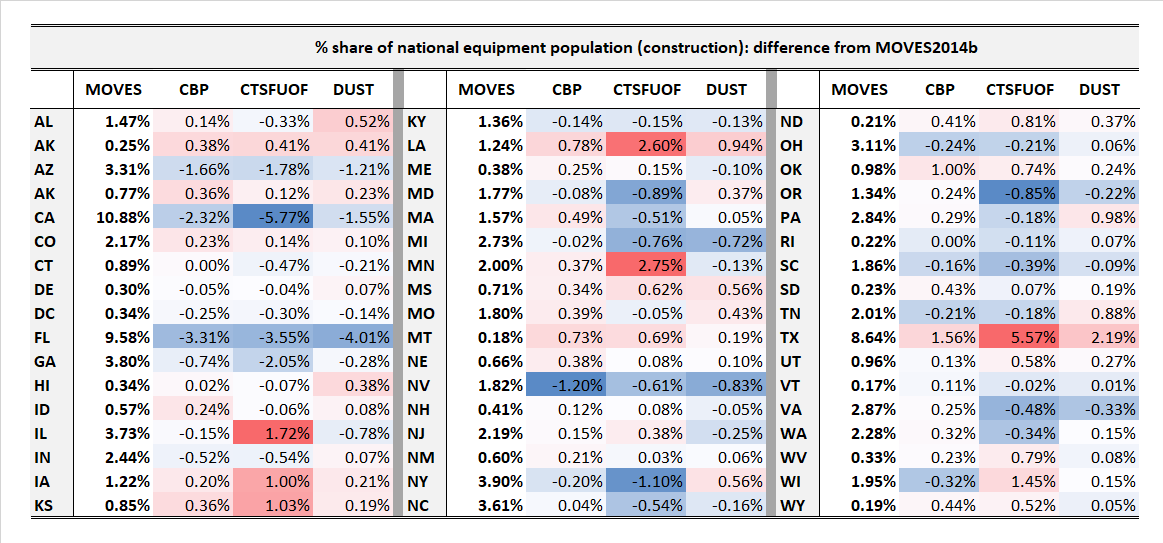 Other Business / Reminders
Questions and Discussion

Work Group meeting minutes and related files and links available on Work Group wiki:
	http://views.cira.colostate.edu/wiki/wiki/9179

Larger data files on Work Group Google Drive and EPA ftp: https://drive.google.com/drive/folders/1Q3s1bqTXt3w2LAd5h-nJeUyMNnHnKjBy
ftp://newftp.epa.gov/air/emismod/2016/beta/reports/nonroad/

Next meeting: January 3rd @ 3:30pm EST